行政院第 3600 次院會
法規鬆綁推動成果
國家發展委員會
報告人：法制協調中心林主任志憲
107 年 5 月 17 日
大綱
前言
推動機制
部會鬆綁統計
重要鬆綁成效
結語
2
前言
為務實解決企業投資障礙，落實法制革新，以提升產業競爭力，行政院 106 年 10 月26 日第 3573 次會議指示各部會從函釋開始，啟動法規鬆綁。
3
推動機制
一、目標：人民幸福有感、排除投資障礙及減輕遵法成本。
二、作法：
由下而上：強化機關自主檢視機制，促請各部會主動以興利便民角度，檢視不合時宜之函釋、行政規則、法規命令等規定。
由外而內：促請部會蒐集並聆聽企業及國內外商會之法規鬆綁建言，主管機關主動檢討法規鬆綁之可行性。
時間管控：各部會由首長或副首長帶領，財經部會（財政部、經濟部、勞動部、金管會、工程會）每 2 週提報、其餘部會每季提報鬆綁成果交本會彙整，於「加速投資台灣專案會議」報告。
4
部會鬆綁統計 (106.10.26~107.5.17)
共計 295 項
5
重要鬆綁成效
安居樂業、提振經濟
產業有感
新創有感
民眾有感
賦予企業經營彈性
提高政府行政效率
提供多元籌資管道
排除法規適用障礙
打造數位生活環境
提升政府服務效能
合理收取山坡地開發利用回饋金。
放寬綠能環評與屋頂雜項執照。
放寬銀行投資創投事業持股可達 100%。
最有利標決標案件撤銷或解約，可依序遞補議價。
簡化機關採購程序促進新創參與
放寬股份有限公司發行 1 元以下面額股。
新增「電子商務」為上櫃掛牌類別。
放寬 NFC 指環感應距離至 10 公分以下。
消除小規模營業人導入行動支付障礙。
手機連結金融卡，促進行動支付發展。
放寬醫師得以通訊方式進行診療。
健保卡為報稅憑證可利用存款帳戶繳稅。
實施專利線上審查，減少申請文件負擔。
6
產業有感
合理收取山坡地開發利用回饋金
106.12.12 山坡地開發利用回饋金繳交辦法
某國際知名公司擬投資新台幣 2 億元，新建 1,500 m2  廠房，受限於高額之回饋金，而裹足不前 。
位於科學園區之山坡地
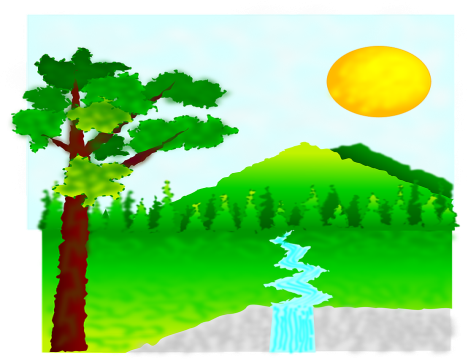 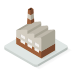 應繳納 950 萬
=水保計畫面積( 4,400m2 ) 
「乘以」某縣市公告比率( 9% )
 「乘以」公告現值( 24,000 元/m2 )
水保計畫面積
4,400 m2
修正前：水保計畫面積「乘以」 地方政府公告比率「乘以」公告現值
修正後： 
實際開發面積 「乘以」中央政府公告比率「乘以」公告現值
已向科學園區繳交管理費，即可免繳回饋金。
7
產業有感
放寬綠能環評與屋頂雜項執照
107.4.11 開發行為應實施環境影響評估細目及範圍認定標準
107.5.10 設置再生能源設施免請領雜項執照標準
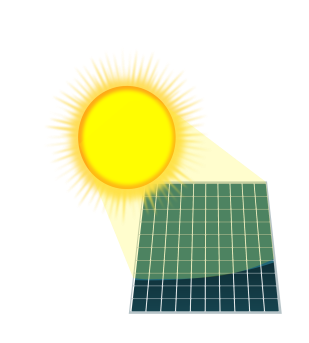 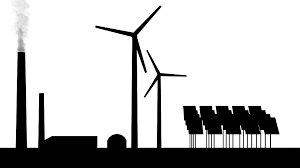 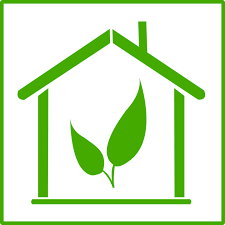 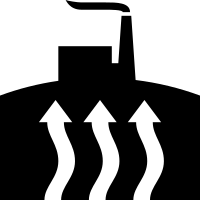 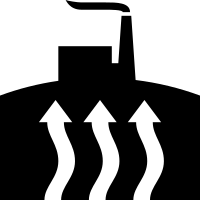 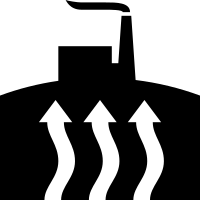 利用再生能源發電設備之開發行為，須為自用發電設備且其裝置容量未達 500 瓩，可免環評。
利用再生能源發電設備之開發行為，不論是否為自用發電設備，只要其裝置容量未達 2000 瓩，即可免環評。
鼓勵企業及一般用戶自設發電機組，以利再生能源發展。
行政院核定「綠能屋頂全民參與」推動計畫，在不影響公共安全及妨礙違章建築處理之下，得免請領雜項執照設置太陽光電發電設備態樣。
規劃結構分立型、結構共構型及設備安裝型等太陽光電設備設置類型。
8
產業有感
放寬銀行投資創投事業持股可達 100%
創投事業
持股限 5% 以下
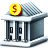 銀行法：投資「非金融相關事業」，對每一事業之持股限 5% 以下 
87 年函釋：創投業屬「非金融相關事業」
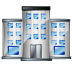 持股可達 100 %
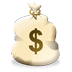 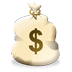 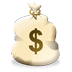 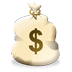 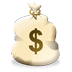 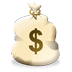 106.12.25 金管銀法字第 10610006570 函釋
廢止 87 年函釋
創投業屬銀行法第 74 條第 4 項「其他經主管機關認定之金融相關事業」
9
新創有感
簡化機關採購程序促進新創參與
107.3.8 中央機關未達公告金額採購招標辦法
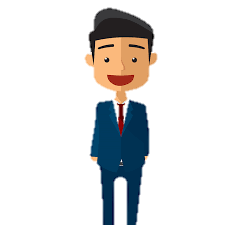 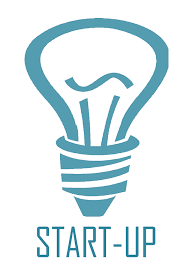 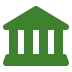 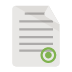 應敘明不採公告之理由
100 萬 >採購 > 10 萬
GOV
限制性招標
無須敘明不採公告之理由
修正前
機關辦理逾 10 萬、但未達 100 萬之小額採購，需敘明不採公告方式辦理之理由，始得採限制性招標，降低機關適用意願，仍多採公告方式辦理。
修正後
機關辦理逾 10 萬、但未達 100 萬之小額採購，無需敘明不採公告方式辦理之理由，即得採限制性招標，提升機關適用意願，有助新創參與。
10
新創有感
放寬股份有限公司發行一元以下面額股
107.2.1 經商字第 10702402640 號函
股票
1 元
92 年函釋
股票
0.001元
股票
0.01元
股票
0.1元
107 年函釋
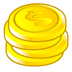 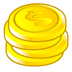 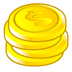 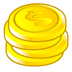 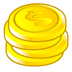 「公司發行股票面額最低以元為單位」之限制，只能以最低 1 股 1 元。
投資 50 萬元，只可取得 50 萬股。
計算方式：
50 萬 ÷ 1 元/股= 50 萬股
廢止 92 年函釋，放寬股份有限公司可發行面額 1 元以下股票。
新創業者可以「低出資，分配高股數」吸引早期投資人。
以發行每股 0.01 元股票為例，投資 50 萬元，可取得 5000 萬股
計算方式：
50 萬 ÷ 0.01 元/股 = 5000 萬股
11
新創有感
新增電子商務為上櫃掛牌類別
106.12.27 證券櫃檯買賣中心上櫃公司產業類別劃分暨調整要點
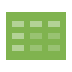 文化創意業？！
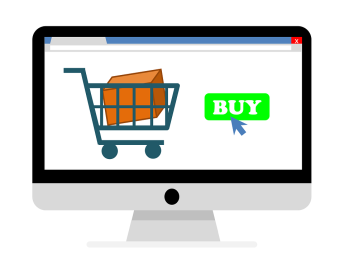 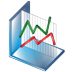 資訊服務業？！
新增電子商務類
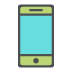 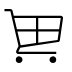 電商業者想申請上櫃，以利籌資，但沒有「電子商務」類別。
只好改用「文化創意業｣或「資訊服務業｣等類股上櫃。
無適切分類，不利投資人分辨，影響新創電商業者籌資。
掛牌條件：
來自網路等電子媒介通路之營業收入：
近 2 年達 50% 或
近 1 年達 80%
12
新創有感
鬆綁創櫃板條件
對象
具創新、創意構想之非公開發行微型企業。
優點
有利籌資。
未來可循序補辦公開發行，進而興櫃、上櫃。
缺點
申請條件繁瑣，影響登錄意願。
自 103 年開放，登錄創櫃板公司始終未達百家。
107.3.8 櫃買中心創櫃板管理辦法
創櫃板
1.營收 5,000 萬元以上公司免除創新創意審查。
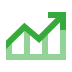 2.刪除申請條件有關實收資本額之限制。
3.簡化登錄後須申報之年度財務報表。
4.刪除未透過創櫃板辦理現金增資，須經櫃買中心同意之規定。
提升登錄創櫃板意願，協助新創業者籌資。
13
新創有感
放寬 NFC 指環感應距離
107.3.31 電子票證應用安全強度準則
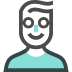 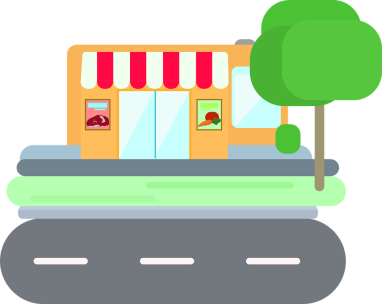 金管會參酌國際標準，將電子票證端末設備感應距離統一放寬至10 公分以下。
6 公分
開發 NFC 指環
為避免誤刷，舊準則限制部分場域（如超商）感應距離 6 公分以下。
須取下指環、平放於讀卡機才能感應。
推廣困難。
新創業者開發「NFC 智慧指環」，可用於結帳或出入捷運閘口小額支付。
14
民眾有感
消除小規模營業人導入行動支付障礙
107.1.12 小規模營業人導入行動支付適用租稅優惠作業規範
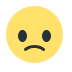 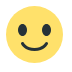 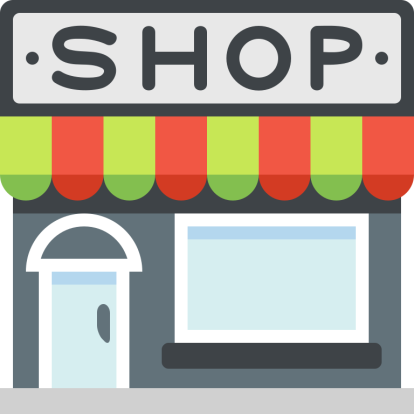 TAX
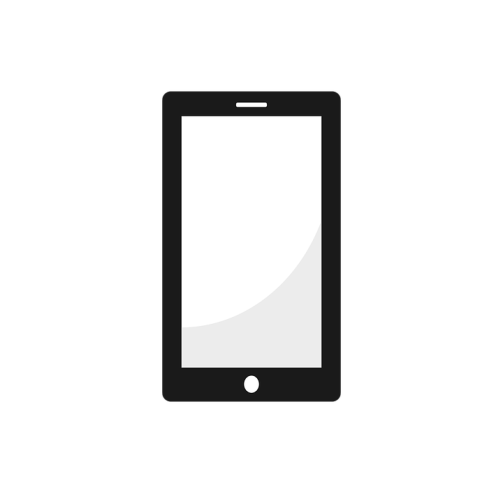 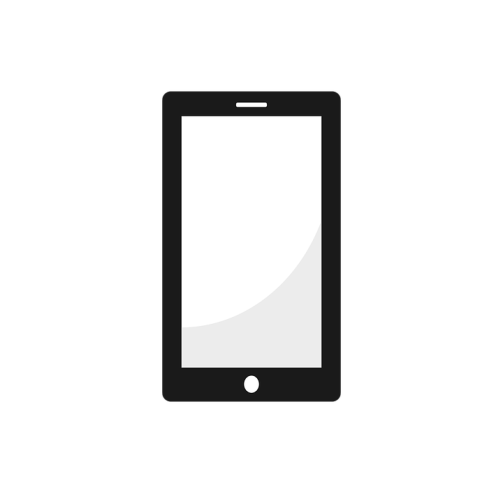 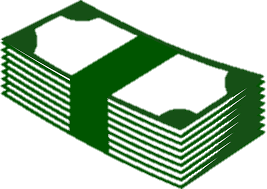 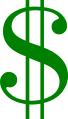 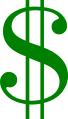 小規模營業人自申請核准當季 ~ 109.12.31
由稽徵機關比較行動支付業者提供之金流與原查定銷售額， 依較高者課稅。
金額超過 20 萬，仍免開發票，並繳納 1 %營業稅，樂於接受行動支付。
小規模營業人銷售額
20 萬以上 / 月：
開發票 + 5 % 營業稅
未達 20 萬 / 月：
免開發票 + 1 % 營業稅
為避免達 20 萬門檻，增加租稅負擔，喜歡收現金、排斥行動支付。
至 107.5.7 止
有 249 家小規模營業人適用優惠規範
15
民眾有感
手機連結金融卡，促進行動支付發展
行動支付
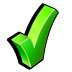 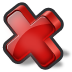 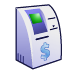 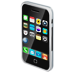 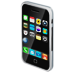 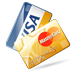 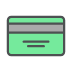 106.12.29 訂定金融機構辦理行動金融卡安全控管作業規範。
手機可連結金融卡作為支付工具，使行動支付更添便利。
行動支付僅能綁定信用卡。
大學生有金融卡但沒有信用卡，無法使用行動支付。
16
民眾有感
放寬醫師得以通訊方式進行診療
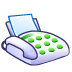 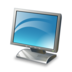 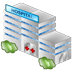 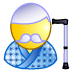 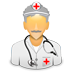 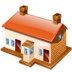 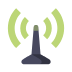 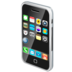 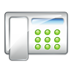 107.5.11 通訊診察治療辦法
放寬遠距醫療對象：
急性疾病剛出院
領有慢性病連續處方箋之長照機構住民
全民健保家庭醫師整合性照護計畫病人
遠距照護或居家照護計畫成員
非本國籍且未參加全民健保的境外病人
方式：得以電話、手機、傳真、網際網路等新興通訊方式接受遠距醫療。
老爺爺因急性肺炎住院，出院後欲以居家照護，遠距方式追蹤病況。
遠距醫療僅限山地、離島及偏僻地區，致仍須親赴醫院，造成不便。
17
民眾有感
健保卡為報稅憑證可利用存款帳戶繳稅
107.4.3 電話語音及網際網路轉帳繳納稅款作業要點
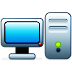 健保卡
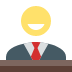 王小明
電子申報
繳稅系統
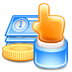 以往透過網際網路辦理綜合所得稅結算申報並使用活期(儲蓄)存款帳戶轉帳繳納自繳稅款者，限使用「自然人憑證」或「財政部審核通過之電子憑證」。
但若沒有相關憑證，僅能以其他方式繳納稅款，而無法透過電子申報系統以活期(儲蓄)存款帳戶繳納稅款。
以健保卡作為報稅憑證者，增加可利用本人活期（儲蓄）存款帳戶轉帳繳納綜合所得稅。
有效提升繳稅便利性，建構合宜之租稅環境。
18
結語
法規鬆綁自 106 年 10 月推動以來，在各部會共同努力下，已於半年期間展現出讓人民有感的豐碩成果。
臺灣正面臨產業轉型、提升競爭力的關鍵時期，需再進一步深化法規鬆綁工作，以加速經濟發展，爰建請各部會持續積極提出鬆綁成果，以營造友善經商及投資之法制環境。
19